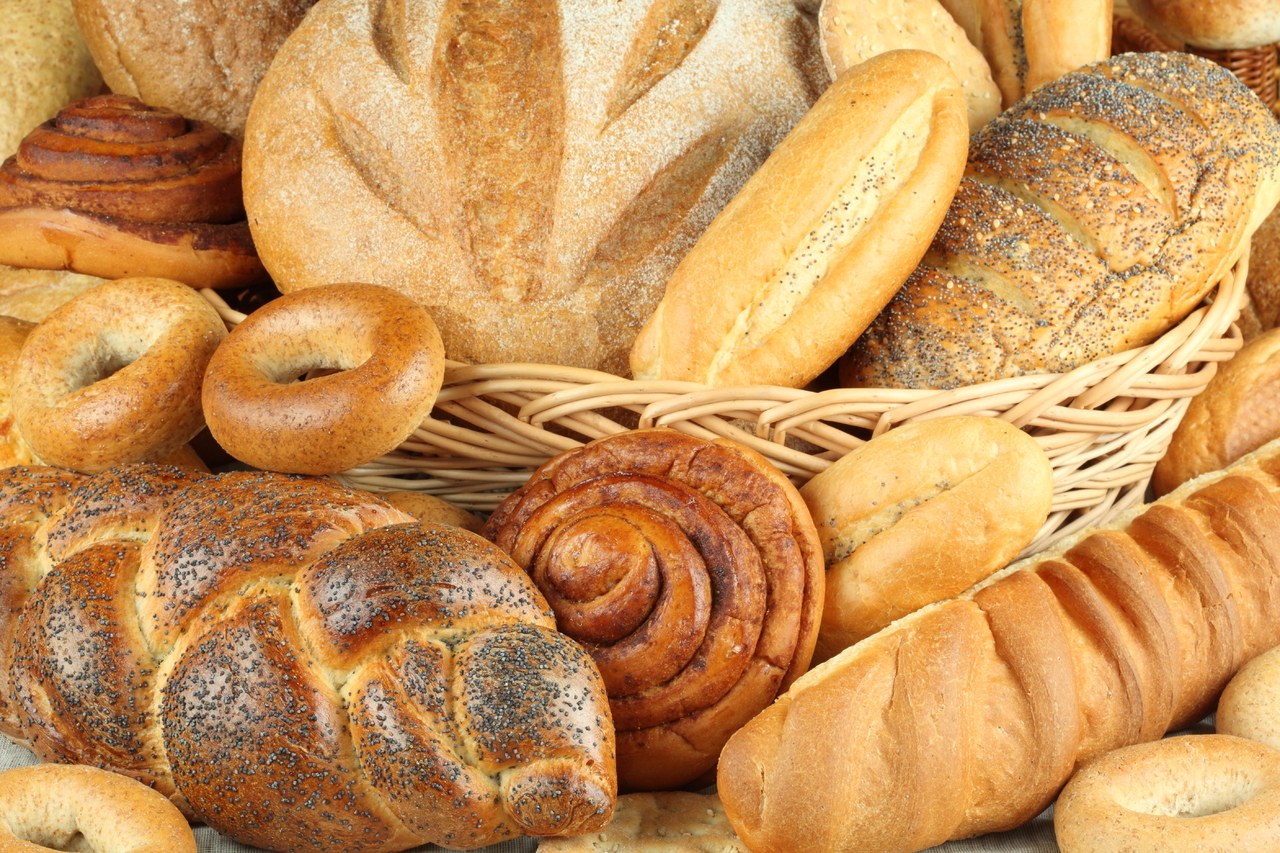 Хлеб
План:
Узнать … .
Подобрать к слову хлеб … .
Выразительно  … .
Красиво и аккуратно … .
В хлебе – душа твоей родной земли, 
судьбы многих людей, их неустанный труд.
Правила обращения с хлебом:
Не бросай недоеденный кусок.
Чёрствый хлеб не выбрасывай, из него можно
 приготовить различные блюда. 
Остатки хлеба отдай птицам или домашним животным.
 Уважай хлеб и труд хлеборобов и сам учи этому других.
Бери хлеб в меру.
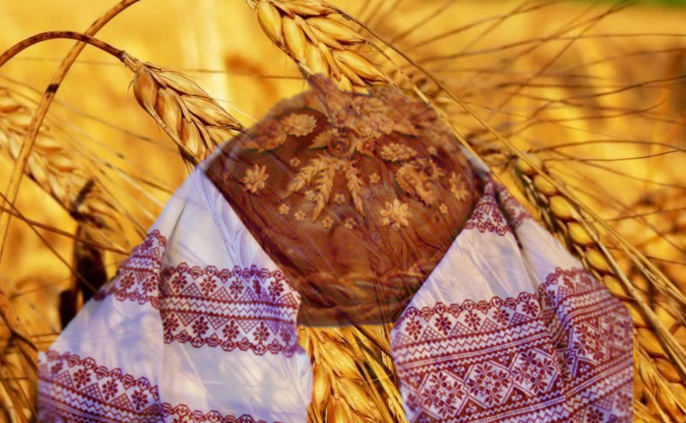 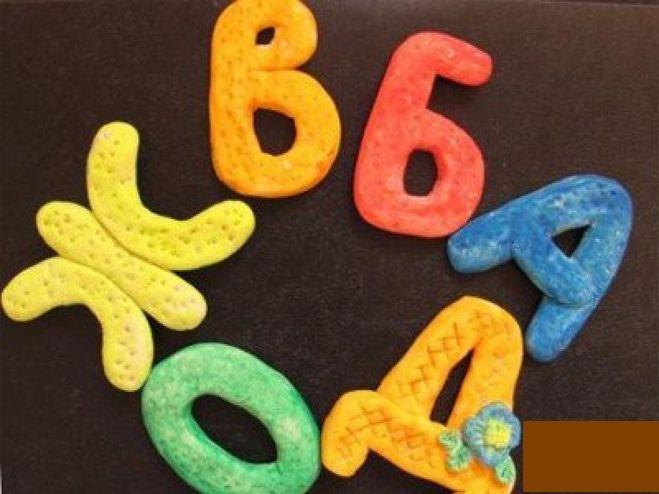 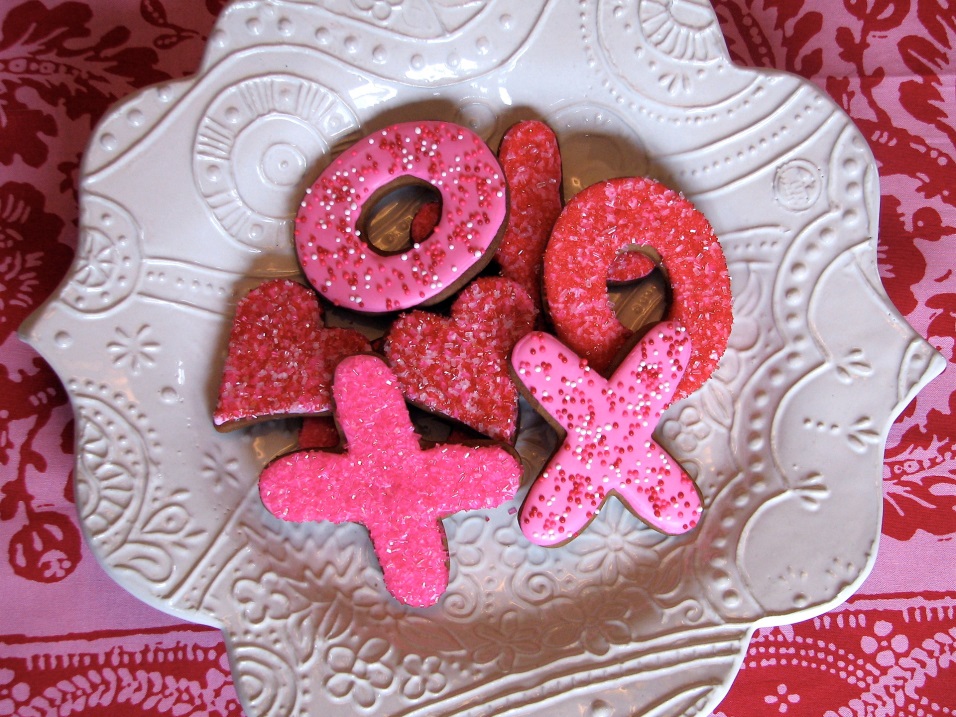 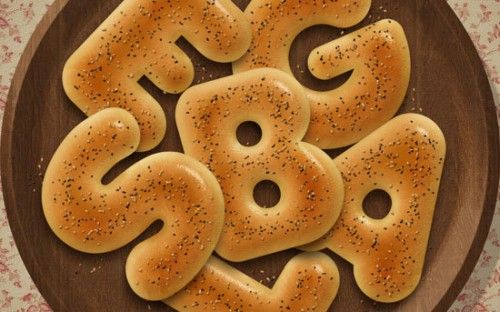 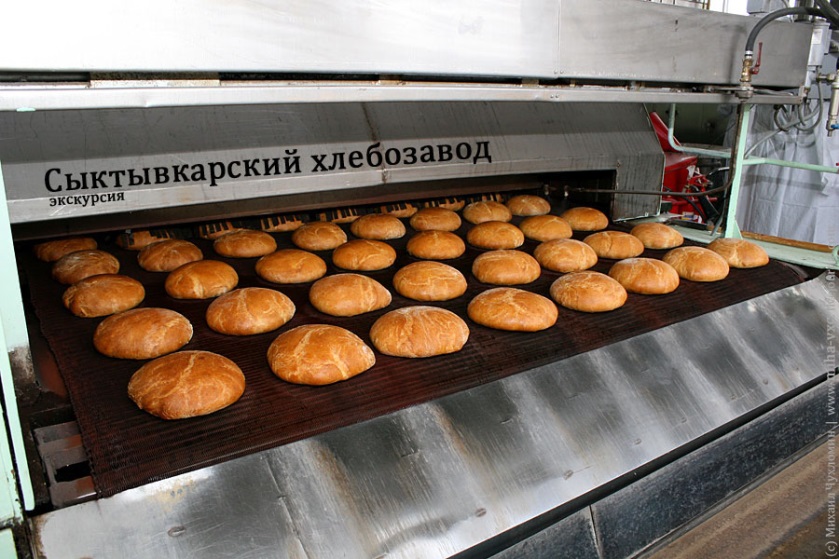 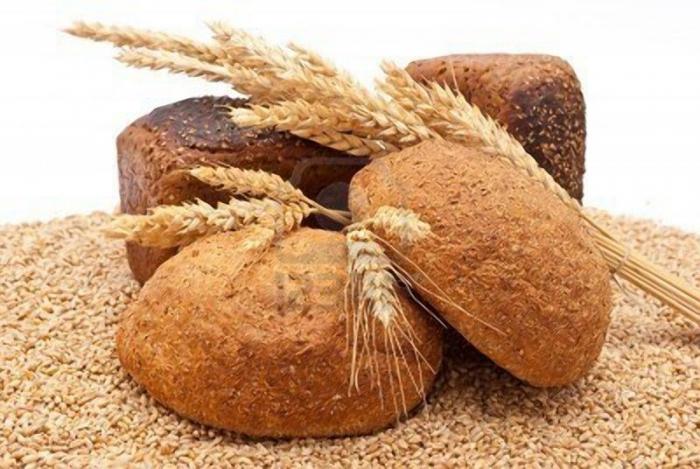 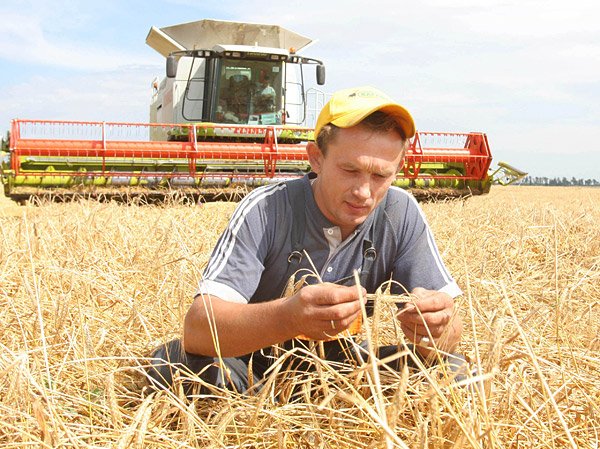 хлебушек
хлебозавод
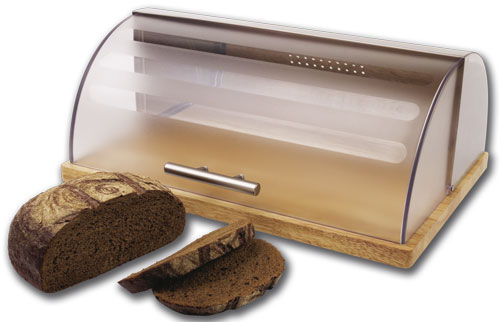 хлебороб
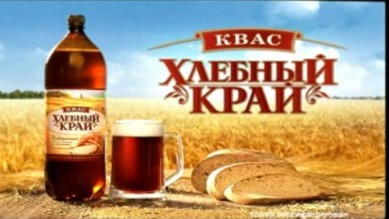 хлебница
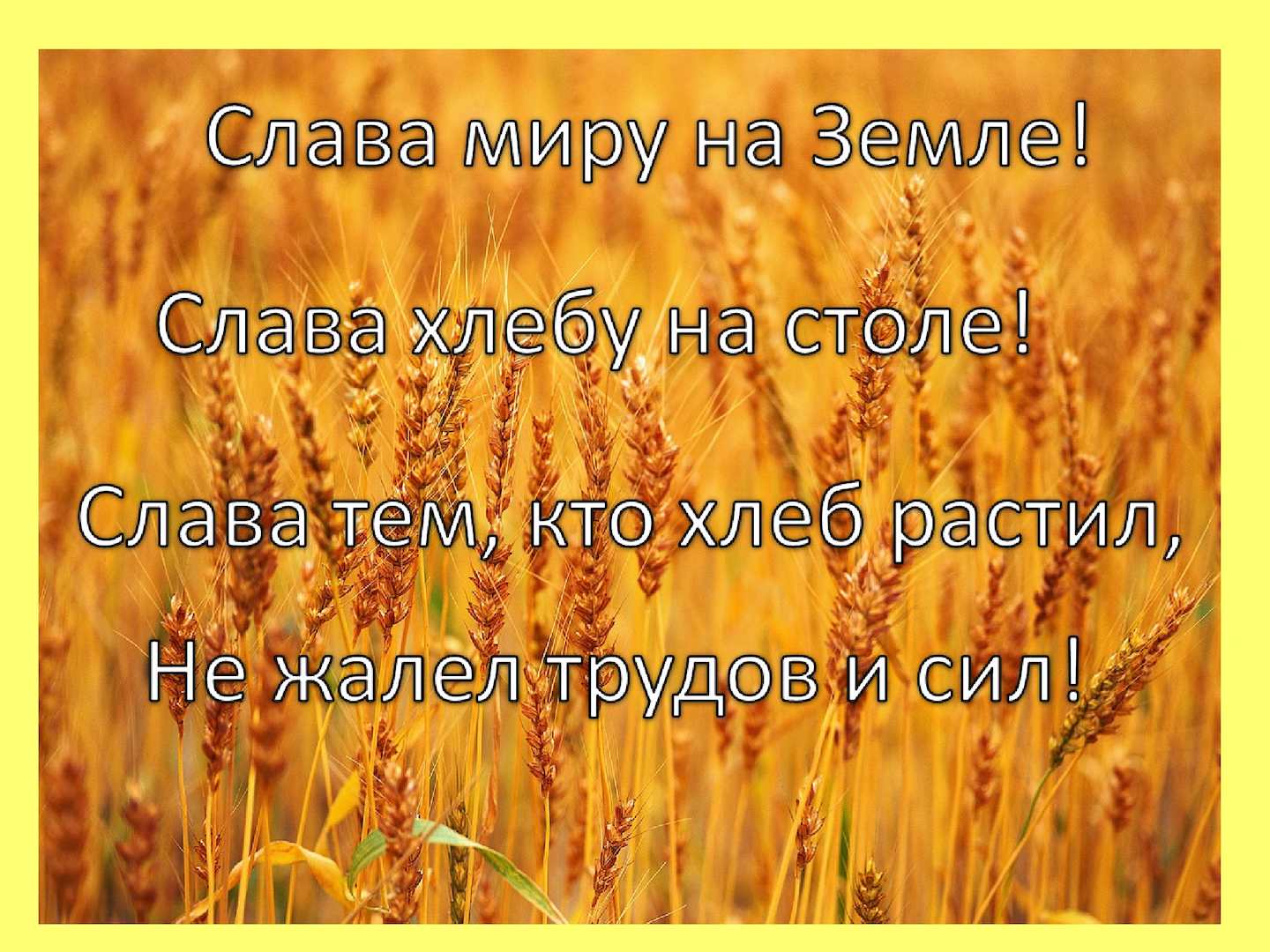